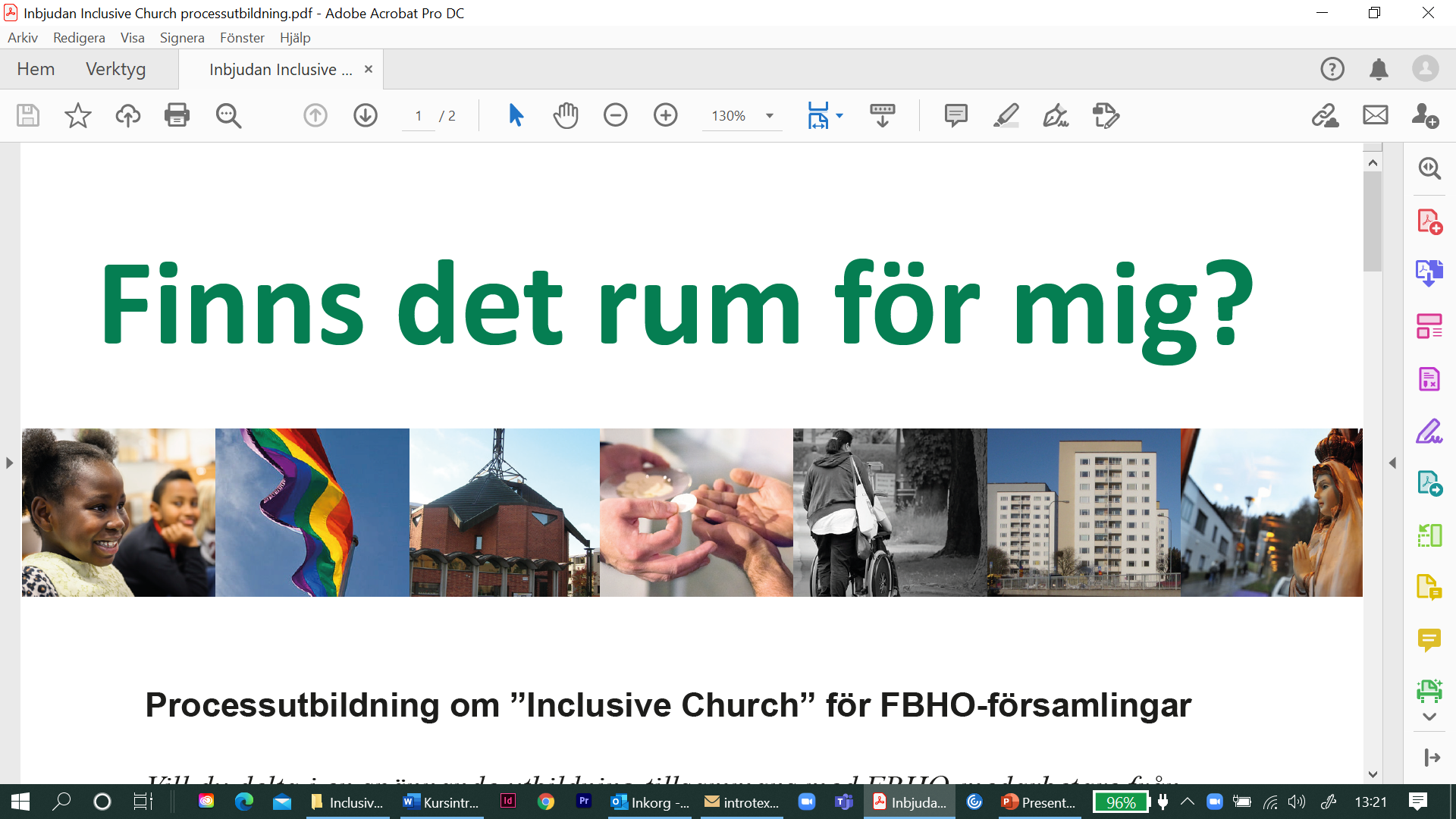 Finns det rum för mig?
Processutbildning om Inclusive Church för 
medarbetare i FBHO-församlingar

Varmt välkommen!
(Var snäll och stäng av ditt ljud)
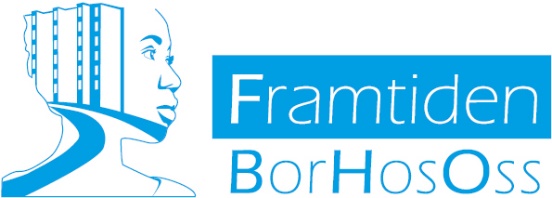 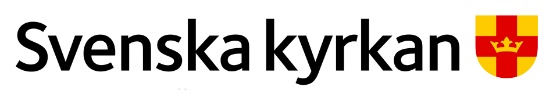 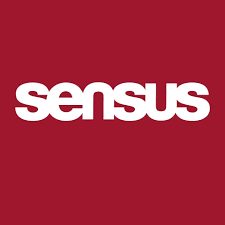 Välkomna till utbildningstillfälle 5
Dagens Tema:
Genus
Dagens föreläsare:
Frida Ohlsson Sandahl
Alex Clare Young
Dagens litteratur
“Gender” av Rosemary Lain Priestly
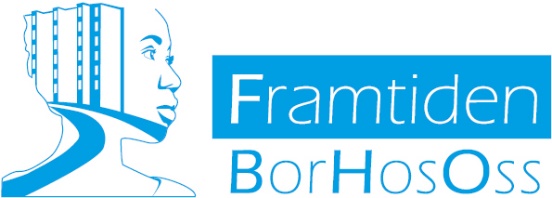 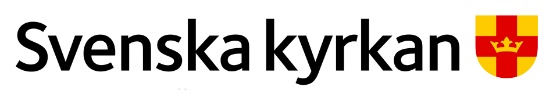 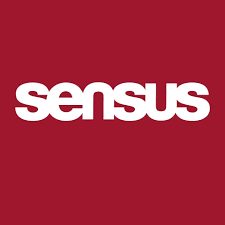 Varför en processutbildning om Inclusive Church?
Vilka saknar vi idag i gudstjänst och verksamhet?
Varför känner sig några inte välkomna eller upplever församlingen som otillgänglig eller otrygg? 
Hur kan evangeliet få nå ut till fler?
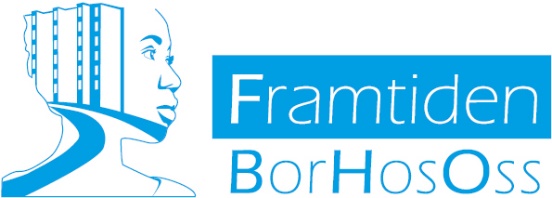 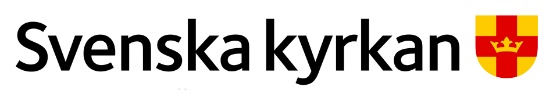 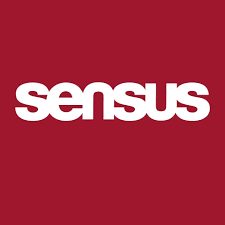 Inclusive Church
"We believe in inclusive Church - a church which celebrates and affirms every person and does not discriminate. We will continue to challenge the church where it continues to discriminate against people on grounds of disability, economic power, ethnicity, gender, gender identity, learning disability, mental health, neurodiversity or sexuality. We believe in a Church which welcomes and serves all people in the name of Jesus Christ; which is scripturally faithful; which seeks to proclaim the Gospel afresh for each generation; and which, in the power of the Holy Spirit, allows all people to grasp how wide and long and high and deep is the love of Jesus Christ."
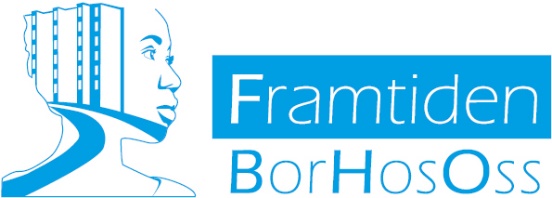 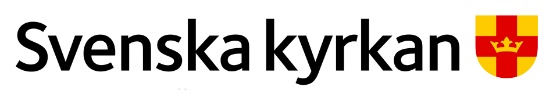 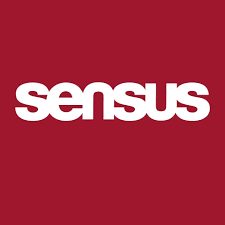 På svenska
"Vi tror på en inkluderande kyrka - en kyrka som gläder sig över och bekräftar varje individ och som inte är diskriminerande. Vi kommer att fortsätta att utmana kyrkan där den fortsätter att diskriminera människor på grund av funktionsvariationer, ekonomisk makt, etnicitet, kön, könsidentitet, intellektuella funktionsvariationer, psykisk hälsa, neuropsykiatriska funktionsnedsättningar eller sexualitet. Vi tror på en kyrka som välkomnar och tjänar alla människor i Jesu Kristi namn, som är trogen skriften, som försöker förkunna Evangeliet på nytt för varje generation, och som i kraft av den Heliga Anden, tillåter alla människor att förstå hur bred och lång och hög och djup Jesu Kristi kärlek är. ” 

/Utbildningsansvarigas egen översättning
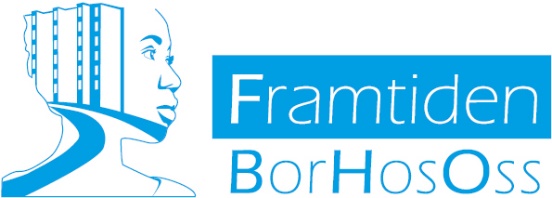 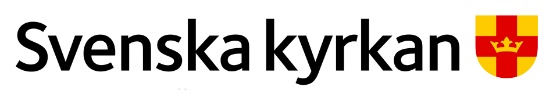 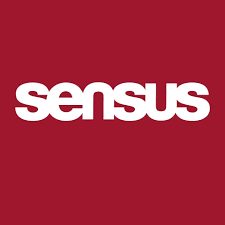 Dagens upplägg
08:45            	Mötet öppnar för incheckning
09:00            	Välkomna och presentation av dagens tema, upplägg samt kort återkoppling från förra utbildningstillfället. 
09:15            	Frida Ohlsson Sandahl föreläsning
09:45            	Paus            	
10:00            	Alex Clare Young föreläsning
10:20		Kort paus 5 minuter
10:25		Samtal i breakout-rooms  10.55            	Kort paus 5 minuter11:00            	Möjlighet att ställa frågor till Frida11.15		Frida föreläsning forts.11:45            	Hemuppgift delas, datum/tema/föreläsare till nästa gång, bön. 	12:00            	Slut
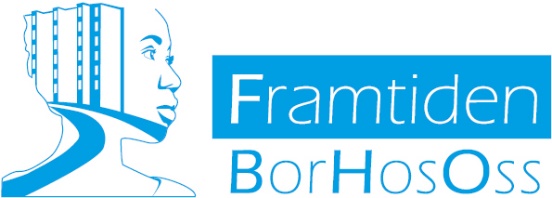 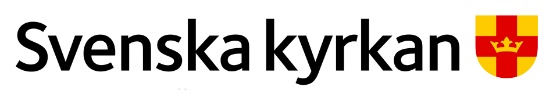 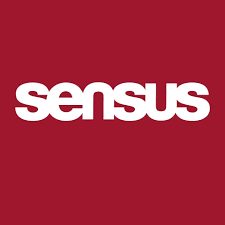 Att tänka på…
Vi är många – kom ihåg att ha mikrofonen avstängd förutom i grupprummen. 
Alla samtal sker i grupprum på Zoom och såklart med kollegor på hemmaplan. 
Chatten används enbart för tekniska frågor och då utbildningsledningen uppmuntrar till det. 
Idéer, tankar, frågor och feedback – maila utbildningsledningen!
Info, länkar och mailadresser hittar du på:
https://www.svenskakyrkan.se/framtidenborhososs/finns-det-rum-for-mig
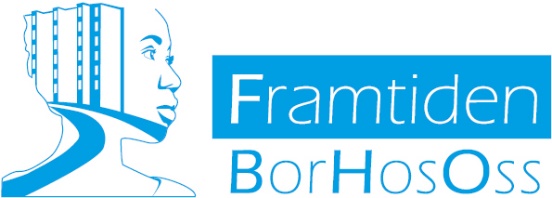 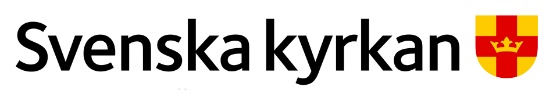 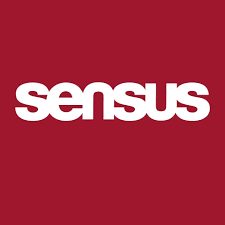 Frida Ohlsson Sandahl
Om Genus
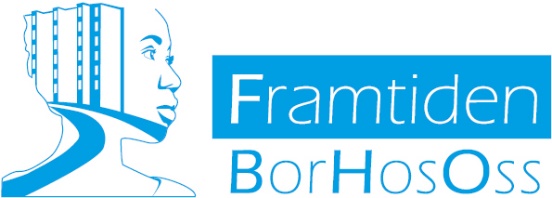 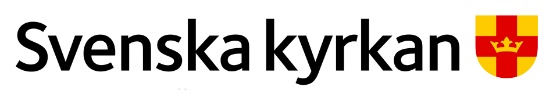 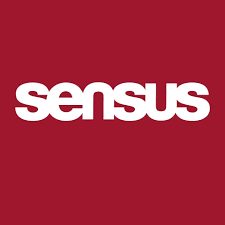 15 minuters paus…
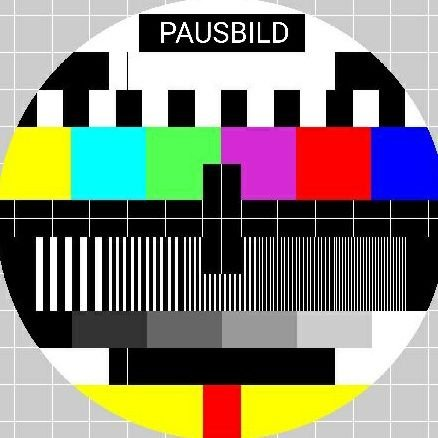 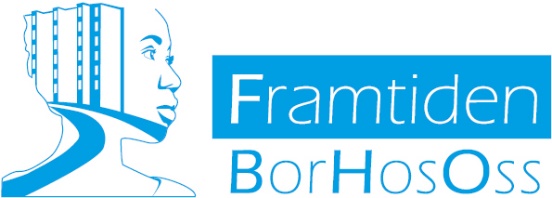 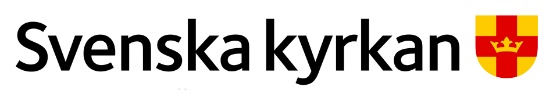 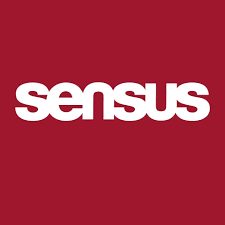 Alex Clare Young
Om Transgender
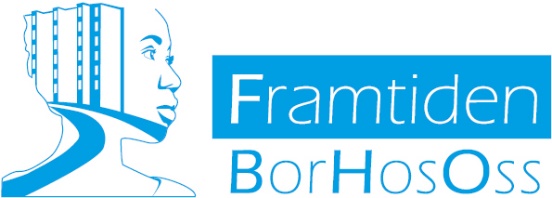 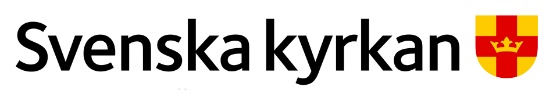 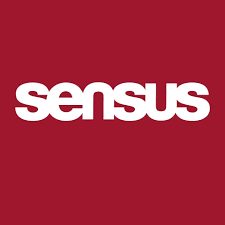 5 minuters paus…
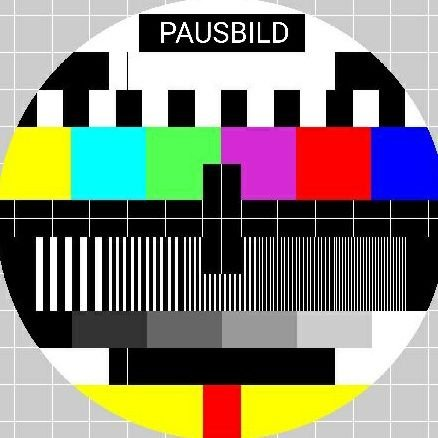 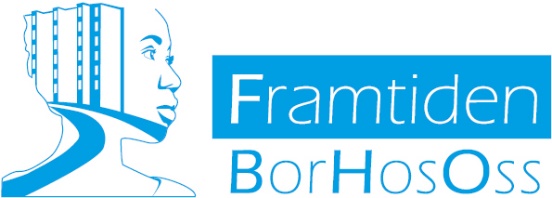 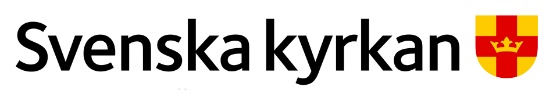 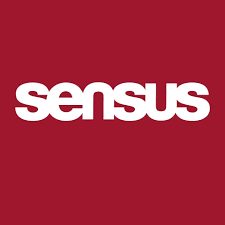 Riktlinjer för samtalet
Lyssna på varandras erfarenhet utan att avbryta
Låt alla komma till tals
Provtänk tillsammans – det finns inget rätt eller fel
Ställ nyfikna, öppna frågor till varandra
Bestäm själva vilka frågor som känns mest aktuella för er grupp, hinner ni inte alla så gör det ingenting
Känner ni att samtalsämnet är uttömt, ta en paus
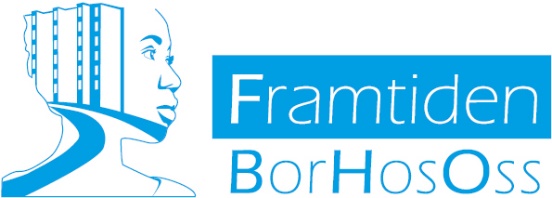 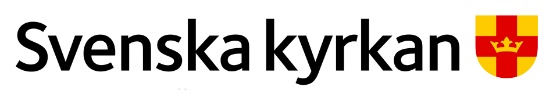 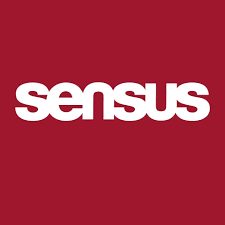 Att tänka på innan ni påbörjar samtalet
Bestäm vem i gruppen som fördelar ordet
Bestäm vem i gruppen som för korta minnesanteckningar
Skicka korta, anonymiserade minnesanteckningar till: christina.bystrom@svenskakyrkan.se
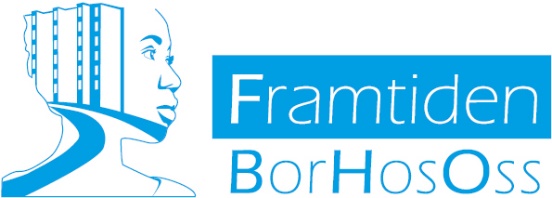 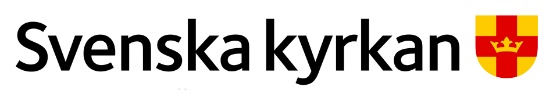 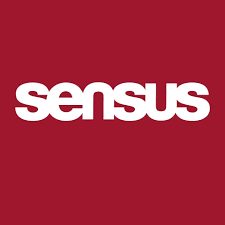 Frågor till samtal i grupper
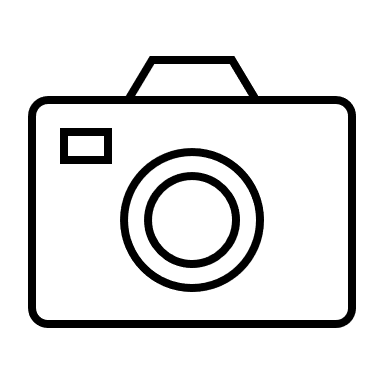 Fota gärna frågorna!
Hur pratar och skriver ni om Gud/Bibeln?

Hur kan ni vara tydliga utan att skapa konflikter? Vilka konflikter måste ni ta?
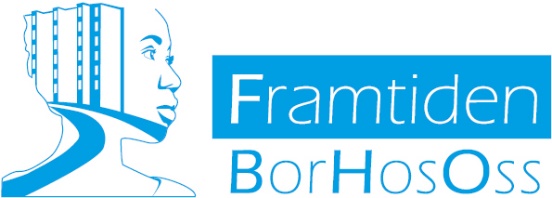 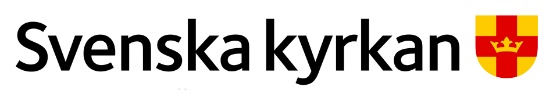 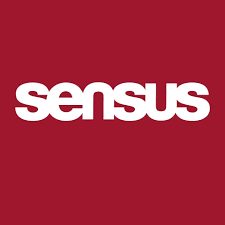 5 minuters paus…
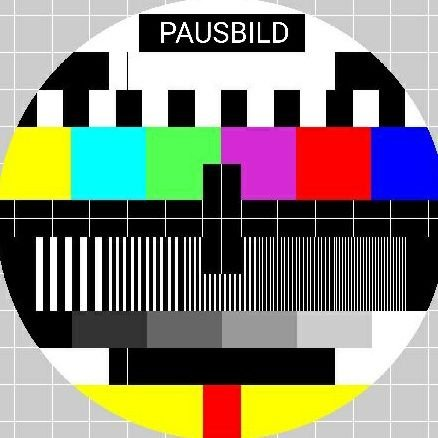 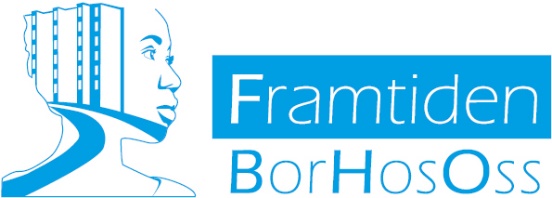 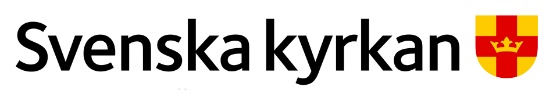 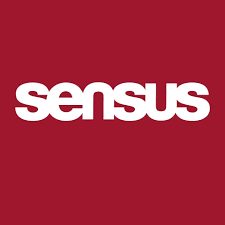 Hemuppgifter till nästa gång
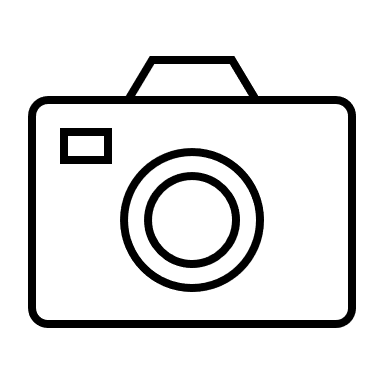 Fota gärna frågorna!
Genusspaning

Hur pratas det om kön hos er?
Vilka är det som inte blir hörda?
Vem/vilka har privilegier i er församling? Vem är default man i ert sammanhang  (utgå från del 2  i litteraturen)
Hur kan detta ändras för att fler ska kunna inkluderas?
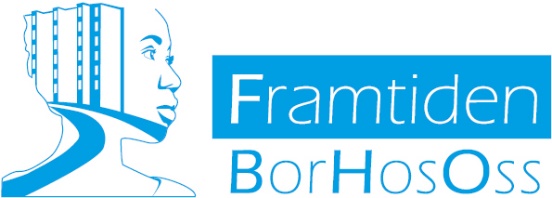 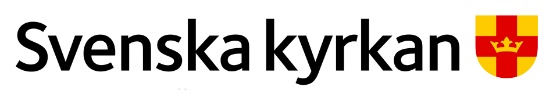 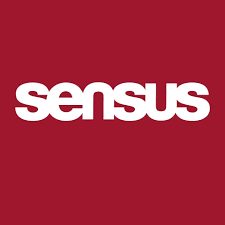 Fördjupning för den som vill
Podden “Behåll hatten på” med Erik Gyll och Frida Ohlsson Sandahl

Tryggare rum -verktyg för inkludering i konfirmandverksamheten 
av Sara Björk och Annika Heikkinen

Kyss, en meditation över Höga visan av Maria Küchen, Susanne Dahl och Kent Wisti
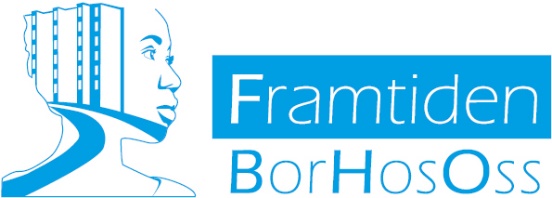 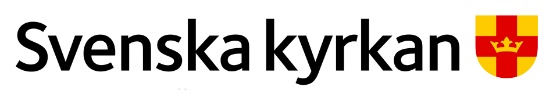 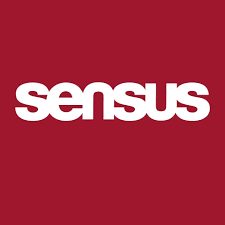 Utbildningstillfälle 6
Torsdagen den 9 september kl. 9-12

Temat är Fattigdom

Föreläsare är Elinn Leo Sandberg

Litteratur är “Poverty” av Susan Durbe
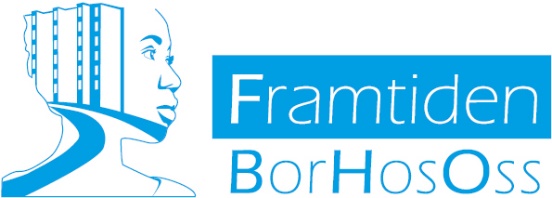 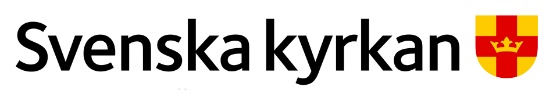 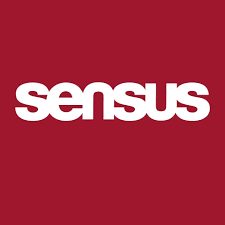